崇 尚 荣 誉
主讲人：朱建
[Speaker Notes: 简单直接，直接切入主题]
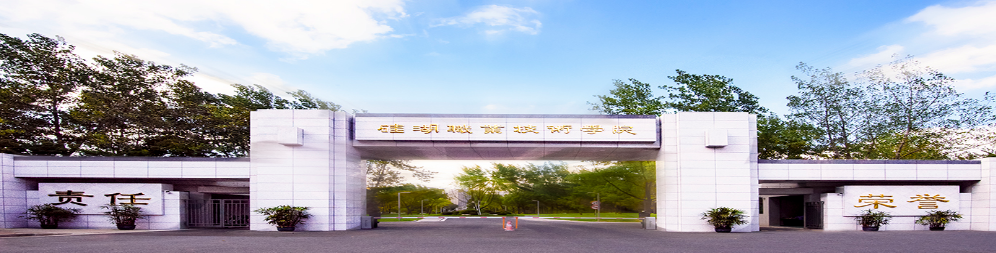 [Speaker Notes: 校门 看到。校训：责任 荣誉。我们所有人的立足点和出发点都是硅湖职业技术学院。人家问你，你哪个学校毕业的？]
一
二
三
荣誉是什么
人民军队为什么要崇尚荣誉
当代大学生如何树立正确的荣誉观
[Speaker Notes: 目录。三大点。是什么、为什么，我们当代大学生应该怎么做？要树立正确的荣誉观]
一、荣誉是什么
[Speaker Notes: 下定义]
荣誉的定义
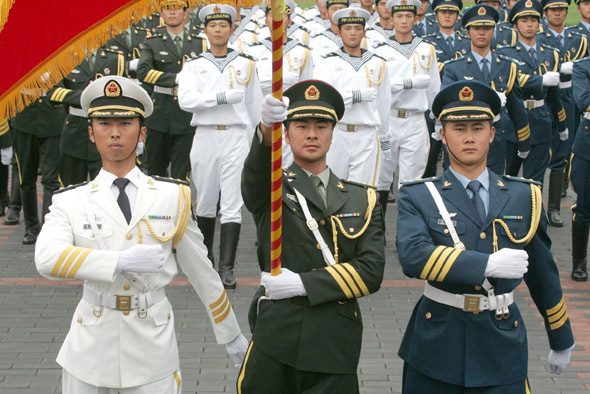 荣誉，是社会或集团对人们履行社会义务的道德行为的肯定和褒奖，是特定人从特定组织获得的专门性和定性化的积极评价。而荣誉感，就是个人因意识到这种肯定和褒奖所产生的道德情感。
[Speaker Notes: 定义]
荣誉的定义
一方面是指我们履行义务后，得到社会的公认和褒奖，即社会对我们做出的肯定性、赞赏性的客观评价。
两个方面
另一方面是指我们履行义务后，在个人心理上产生的光荣感、自豪感和成就感，这是一种主观上的感受，这是内在的部分。
2
1
[Speaker Notes: 两个方面]
二、人民军队为什么要崇尚荣誉
7
[Speaker Notes: 首先讲清人民军队的崇尚荣誉。并且这点，是值得广泛学习借鉴的。简称，你值得拥有]
人民军队为什么要崇尚荣誉
要求军人自觉“崇尚荣誉”。只有崇尚荣誉，才有英勇的气概、才有顽强的斗志、才有忠贞的品质。
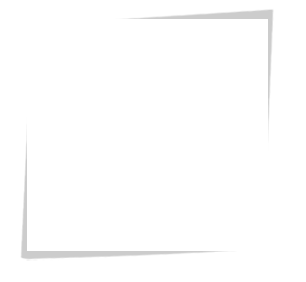 当代军人核心价值观
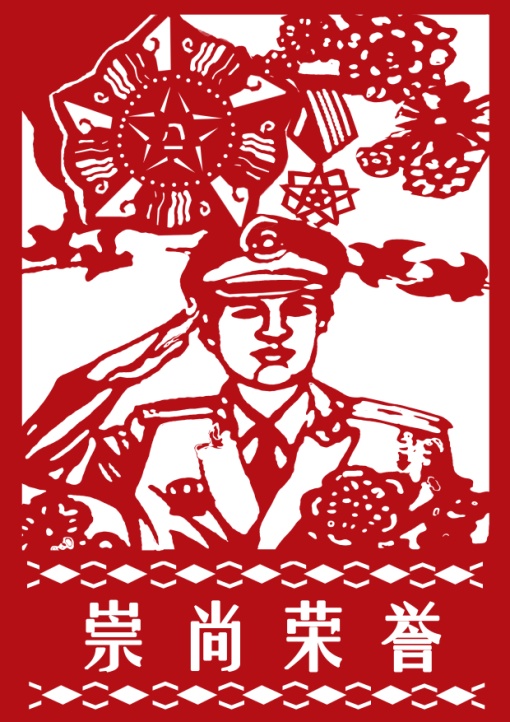 （一）
二、人民军队为什么要崇尚荣誉
崇尚荣誉是当代军人永恒的价值追求
9
二、人民军队为什么要崇尚荣誉
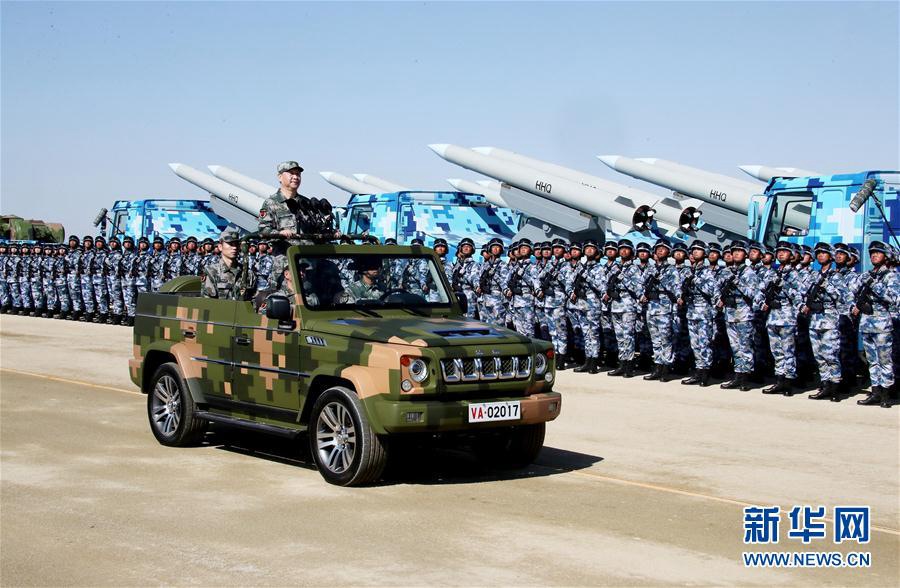 一支强大的军队，离不开精神力量的支撑。世界上所有的军队都重用荣誉激励官兵，所有的军人都把为荣誉而战视为重要的价值追求。
10
[Speaker Notes: 朱日和阅兵 2017年 沙场点兵。气势恢宏、振奋人心]
（二）
二、人民军队为什么要崇尚荣誉
崇尚荣誉是继承发扬我军优良传统的时代要求
11
二、人民军队为什么要崇尚荣誉
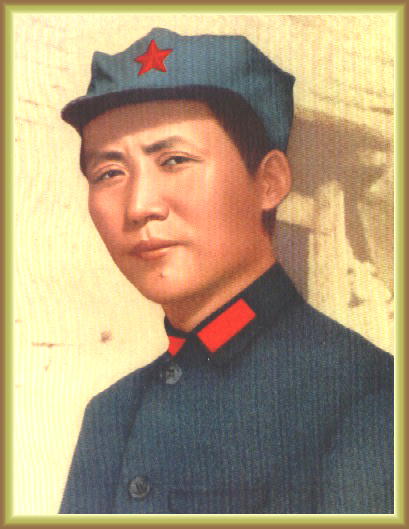 发扬革命传统，
争取更大光荣。
这句话深刻揭示了崇尚荣誉与发扬传统的内在关系。发扬优良传统是争取荣誉的前提条件，崇尚荣誉是对优良传统的最好发扬。
12
[Speaker Notes: 有一年冰雪灾害期间，大年除夕，某装甲团运送物资的车队遇到前往灾区视察的胡主席，胡主席问：你们是哪个部队的？连长廖丰华回答：我们是李向群生前所在部队的。回答中透着一股自豪和骄傲。李向群是98抗洪时牺牲的英雄，中央军委授予他“新时期的英雄战士”荣誉称号。由此可见，没有对荣誉的崇尚，就不会有从一个英雄士兵到一个英模连队的传奇，也不会有对优良传统的传承和弘扬。]
（三）
二、人民军队为什么要崇尚荣誉
崇尚荣誉是提升部队战斗力的不竭源泉
13
二、人民军队为什么要崇尚荣誉
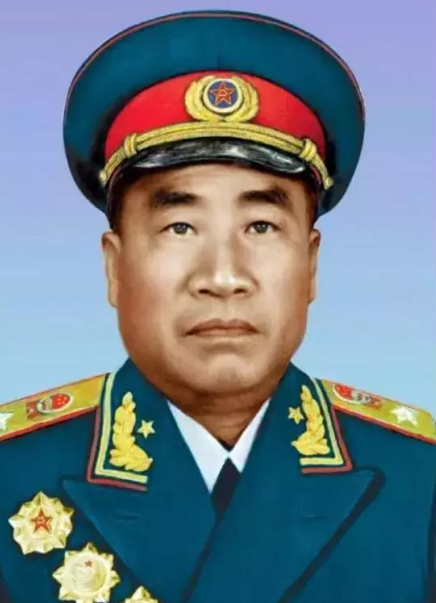 部队中人人精神振奋，
你也想立功，我也想立功，
这样就会打胜仗。
在荣誉之旗的感召下，我军官兵总能一次次跨越生死界限、克服千难万险，向党和人民交出一份份优异答卷。
14
[Speaker Notes: 白鸽鲜花的和平年代，军人的荣誉同样是激励我们奋发进取、勇于牺牲的精神旗帜。每当有灾情险情发生，就会有军徽闪烁、军旗飘扬；每当有执行急难险重任务时，代表部队荣誉的旗帜总会迎风招展、格外醒目。]
二、人民军队为什么要崇尚荣誉
崇尚荣誉
是当代革命军人实现自身价值的需要，
是新时期，我军继承发扬优良传统的需要，
是提升我军战斗力的需要。
15
[Speaker Notes: 小结]
三、当代大学生如何树立正确的荣誉观
16
[Speaker Notes: 一定要理清楚，当代大学生与崇尚荣誉间的关系。这点衔接完善了，也就成功了一大半。大家深入理解了这一点，后续的，也就水到渠成了。]
崇尚荣誉与当代大学生有着如何的关系
？
17
[Speaker Notes: 为什么要崇尚？是因为崇尚荣誉，会给大家带来很多的正能量、积极的价值观以及更多的获得感。
最好是有现实贴近案例，解释更为彻底。]
出发点
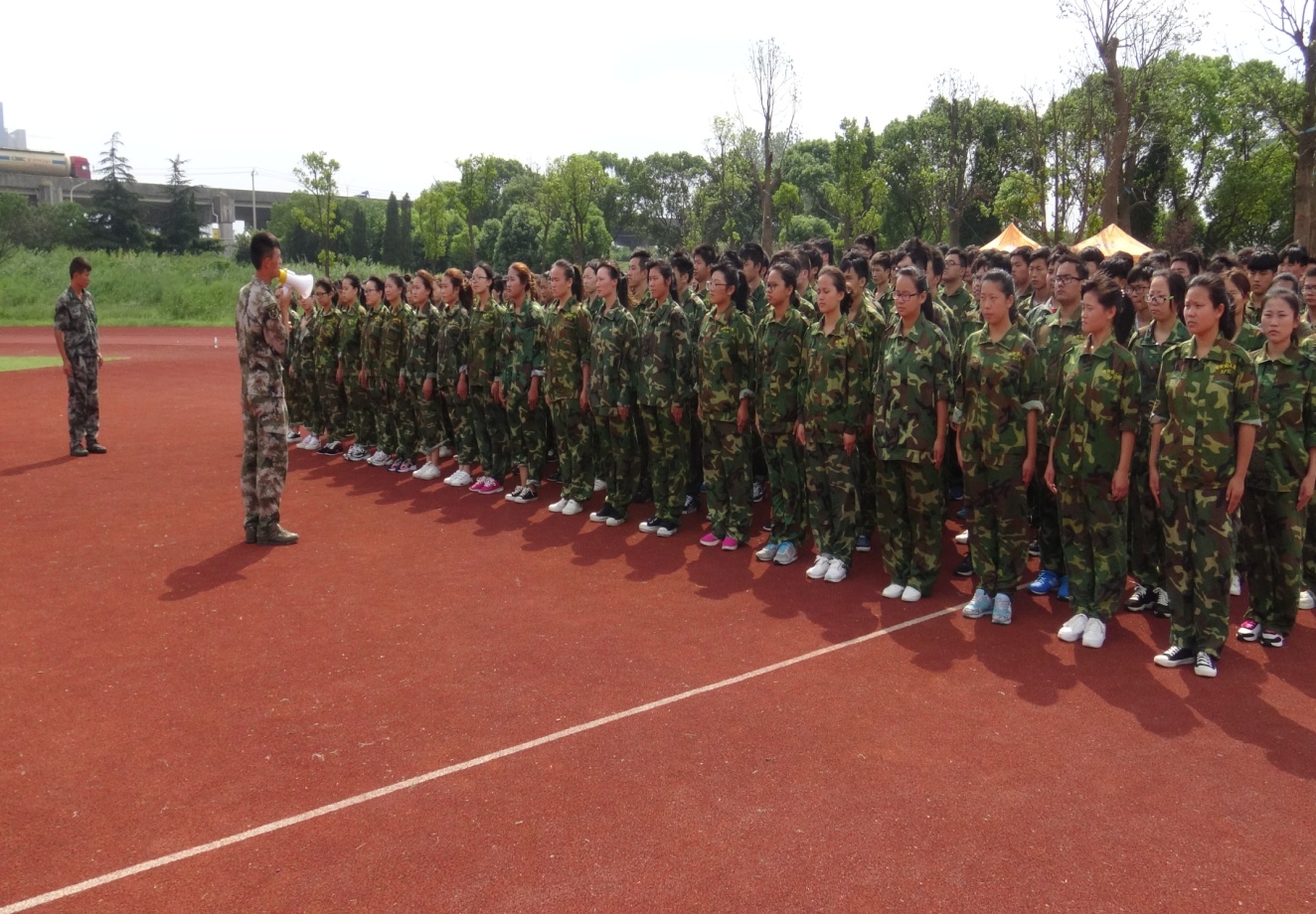 通过大力构建崇尚荣誉的整体校园氛围，培养学生持之以恒的精神、坚强的意志品质及令行禁止的作风。
18
[Speaker Notes: 出发点是为了我们的学生走出校门，进入社会之后，更有竞争力。最终是要打出我们硅湖学院的响亮牌子。学校好，你们更好；你们好，学校更好。今天你以硅湖为荣，明天硅湖以你为骄傲。拳拳赤子之心，一心只为了学生。强化共荣意识！]
落脚点
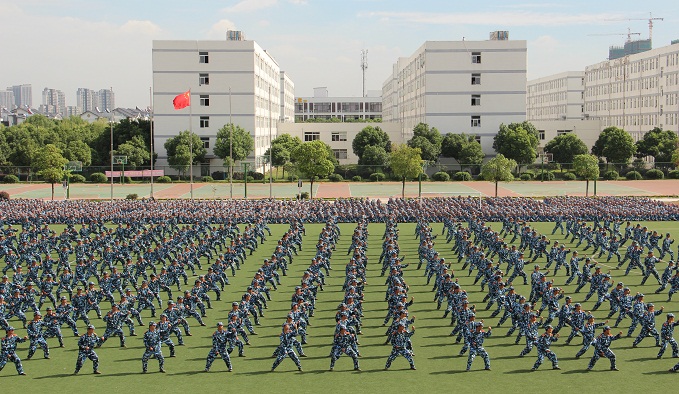 最根本的落脚点是使得我们的学生，在未来的社会竞争中能够拥有更多、更好的选择，并表现出众的优秀品质及执行能力。
19
[Speaker Notes: 一切最终的落脚点，肯定也必须落在我们每一位大学生身上。你们在座的各位，未来就是这个社会的中流砥柱。切不可妄自菲薄]
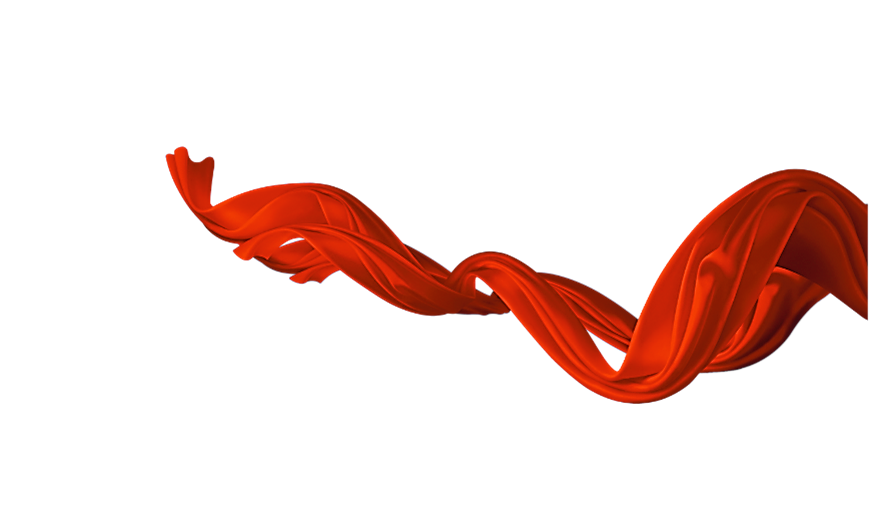 （一）什么是正确的荣誉观
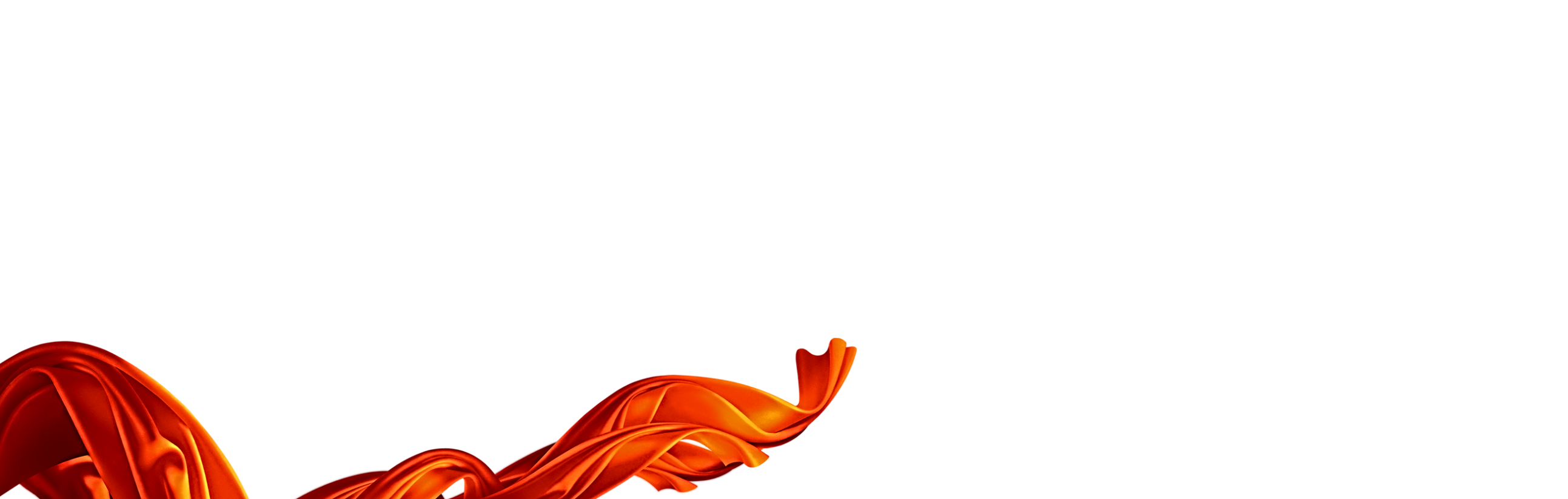 [Speaker Notes: 讲清楚荣誉观。思维逻辑务必要清晰]
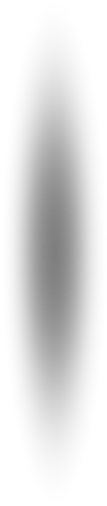 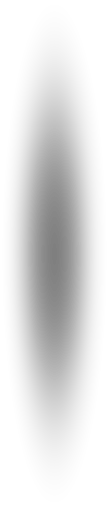 崇尚荣誉与追求名利的区别
[崇尚荣誉的人]
是以【集体主义】为基础的，追求的是为社会做贡献的同时得到社会的承认和肯定，把荣誉本身仅仅看作是自己为社会作贡献的一个标志。
[追求名利的人]
往往以【个人利益】为出发点，不顾道义，把个人名利当作唯一奋斗目标，并且其最终目的不是“名”，而是“利”。
出发点
[Speaker Notes: 对比，才能出现优、劣势。俗称，没有对比，就没有伤害。]
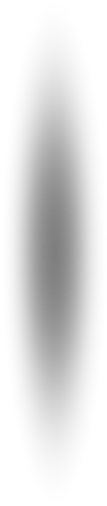 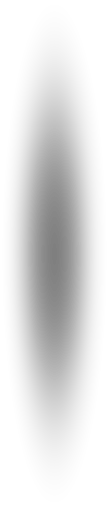 崇尚荣誉与追求名利的区别
[崇尚荣誉的人]
把履行社会义务看作自己的神圣使命。
[追求名利的人]
只把履行社会义务仅仅看作获得个人名利的一种手段。
对待社会义务的态度不同
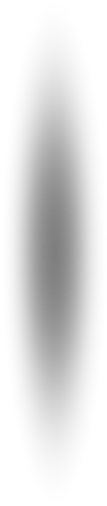 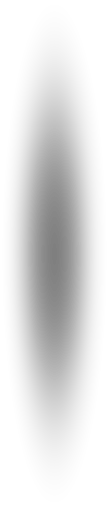 崇尚荣誉与追求名利的区别
[崇尚荣誉的人]
靠的是提高素质、全面发展、争创一流，靠自己的工作实绩和贡献赢得人们的赞扬和尊敬。
[追求名利的人]
往往喜欢对工作做表面文章，沽名钓誉，甚至弄虚作假，骗取功名。
获取荣誉的途径不同
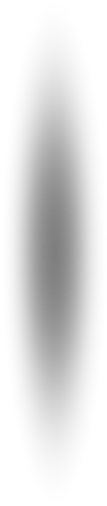 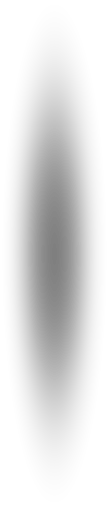 崇尚荣誉与追求名利的区别
[崇尚荣誉的人]
在得到荣誉后，不仅把集体的荣誉看得高于一切，而且总把自己荣誉的获得归功于战友帮助和组织培养，把荣誉作为鞭策自己前进的动力。
[追求名利的人]
把荣誉完全归功于个人，沾沾自喜，得不到它时又怨天尤人，甚至嫉恨别人的荣誉。
对待荣誉的态度不同
（二）荣誉的形式
潜性荣誉藏在人的心里，主要表现形式为大家的口碑，老师们对你人品和素质的称赞，同学们看你时那崇拜的眼神，都是潜性荣誉。
显性的荣誉放在领奖台上，表现为金、银杯，荣誉证书、一二三等奖、荣誉称号等等。
显性荣誉
潜性荣誉
（三）树立正确的荣誉观
1.正确看待荣誉
2.积极争取荣誉
3.真心维护荣誉
（三）树立正确的荣誉观
1.正确看待荣誉
（三）树立正确的荣誉观
1. 别把荣誉看的太高
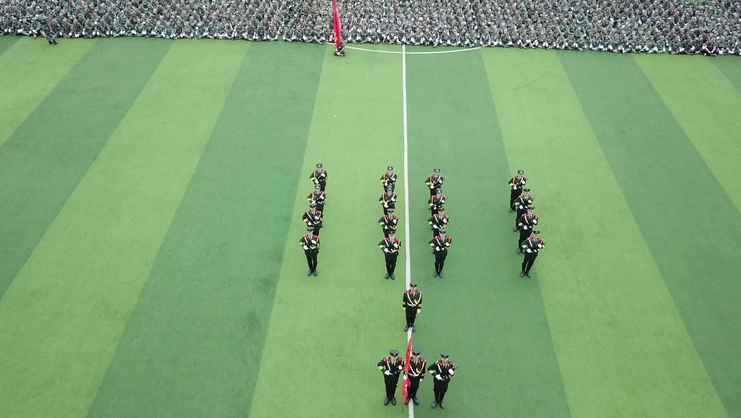 在惊天动地的伟大事业中，可以建立功勋，获取荣誉，但是在平凡岗位上，同样可以干出成绩，赢得荣誉。
    我们新时代大学生可以在平凡的岗位铸就不平凡的人生。
28
[Speaker Notes: 某集团军地爆连士官刘庆忠，立足本职、刻苦专研，因技术精湛先后四次出国执行教学、维和、扫雷任务，是我国目前参加国际扫雷次数最多、排除和销毁地雷数量最多、培训扫雷骨干最多的士官，他的事迹在军内外媒体广泛宣传。说明什么？平凡岗位同样可以有不平凡的军旅人生。]
（三）树立正确的荣誉观
2. 别把荣誉看得太重
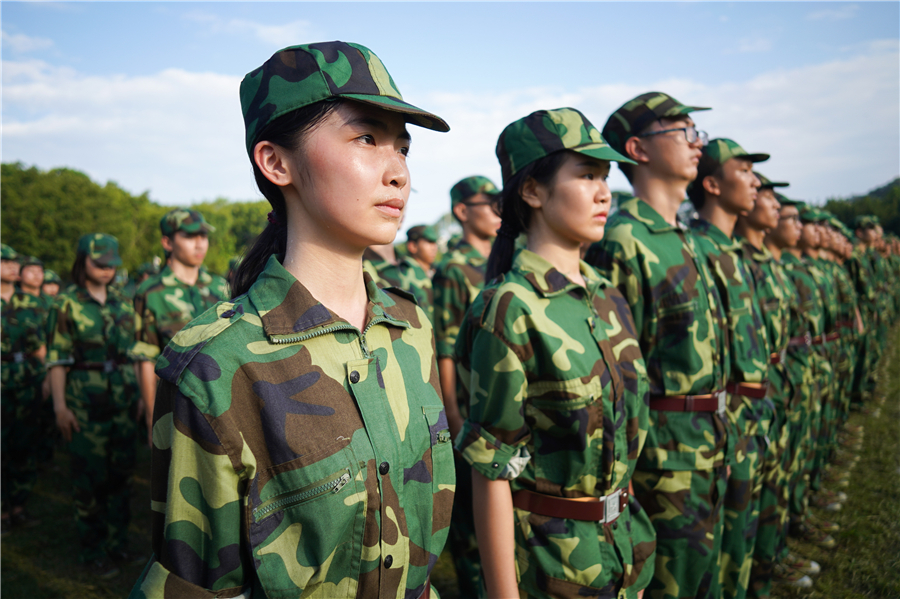 要正确看待自己取得的荣誉，认识到荣誉只是对过去功绩的评价，说明和代替不了未来，在荣誉面前始终保持清醒头脑、始终保持谦虚态度、始终把目光放长远。
29
[Speaker Notes: 现实生活中，有的同志得了点荣誉就骄傲自满、不思进取，有的看到别人得到荣誉就心理失衡、冷嘲热讽，这都是在荣誉考验面前不成熟的表现。我们要正确看待自己取得的荣誉，认识到荣誉只是对过去功绩的评价，说明和代替不了未来，在荣誉面前始终保持清醒头脑，看到自己差距与不足，始终保持戒骄戒躁、永不满足的作风；始终保持谦虚态度，不忘组织的培育之恩与战友的帮助之情，自觉摆正个人与组织、个人与集体的关系，不能把功劳都记到自己头上；始终把目光放长远，坚持把荣誉当起点，做到“百尺竿头、更进一步”，不吃老本，再立新功。对别人获得的荣誉，应多看他人之长，注意虚心学习，力争迎头赶上，而不能心怀嫉妒、说三道四。]
（三）树立正确的荣誉观
2.积极争取荣誉
（三）树立正确的荣誉观
3月30日18时许，四川省凉山州木里县雅砻江镇立尔村发生森林火灾。3月31日下午，四川森林消防总队凉山州支队指战员和地方扑火队员共689人在海拔4000余米的原始森林展开扑救。
      扑火行动中，受风力风向突变影响，突发林火爆燃，瞬间形成巨大火球，在现场的扑火人员紧急避险，但30名扑火人员失联。
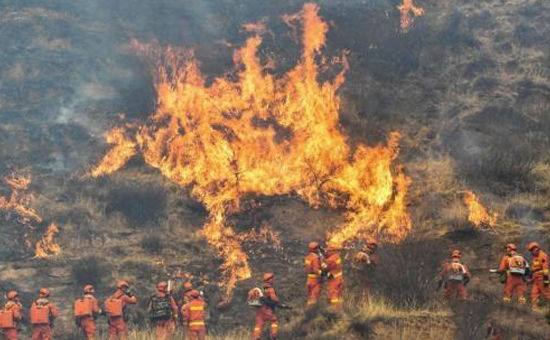 31
[Speaker Notes: 着重提到的一个例子。统计发现，牺牲的27名凉山森林消防支队官兵，平均年龄仅为23岁。包括80后1人，90后24人，00后2人，年龄最小的王佛军生于2000年7月，尚不到19岁。]
（三）树立正确的荣誉观
统计发现，牺牲的27名凉山森林消防支队官兵，平均年龄仅为23岁。包括80后1人，90后24人，00后2人，年龄最小的王佛军生于2000年7月，尚不到19岁。
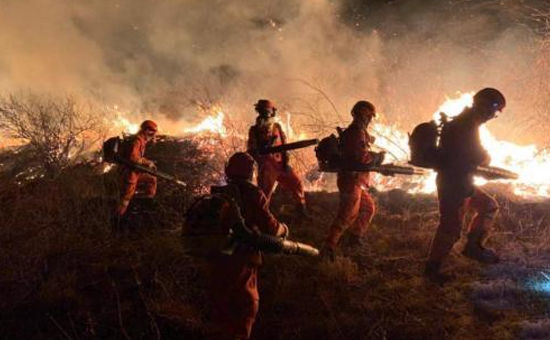 32
[Speaker Notes: 从年龄上说，这正是我们在座的每一位同学的岁数。更是风华正茂、挥斥方遒的黄金时期。从他们身上，我们当代大学生需要看到些什么？这值得我们每一位深思。]
（三）树立正确的荣誉观
1. 要自觉爱校，维护学校荣誉
每位同学的一言一行，不仅关系到个人荣誉，而且更关系到母校的整体声誉。当我们进入校门，走入硅湖学院学生行列的时候，就已经分享了该集体的荣誉，我们理所当然地要担负起维护我校荣誉的义务。
    这就要求大家在日常生活中模范遵守社会公德，处处讲究文明礼貌，以展示我校文明校园的良好形象。
33
（三）树立正确的荣誉观
2.要在履行大学生职责中崇尚荣誉
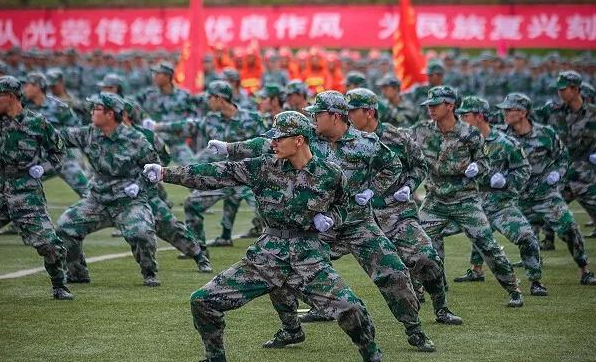 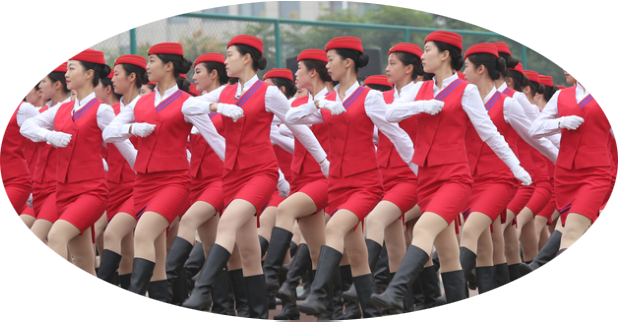 每一个学生要自觉地立足母校需要这个大舞台，热爱学习、苦练本领，全心全意地提升自我，在履行大学生职责中获得崇高荣誉。
[Speaker Notes: 以后，这些图片中，将都是我们硅湖自己男生团、女生团的光荣风采！希望我们携手努力争取并创造更多的荣誉。]
（三）树立正确的荣誉观
3.真心维护荣誉
（三）树立正确的荣誉观
维护荣誉，需要我们倍加珍惜荣誉
荣誉是自己所作贡献的一个标志，是对我们辛勤付出的肯定，来之不易，但它不是自我欣赏的装饰品，不是高人一等的炫耀品，更不是停滞不前的障碍物，而是一个新的起点，一个激励我们通向更高目标的航向标，要倍加珍惜。
36
[Speaker Notes: 李云龙。电视剧《亮剑》---军魂。热血沸腾]
（三）树立正确的荣誉观
维护荣誉，还需要我们严守规章制度
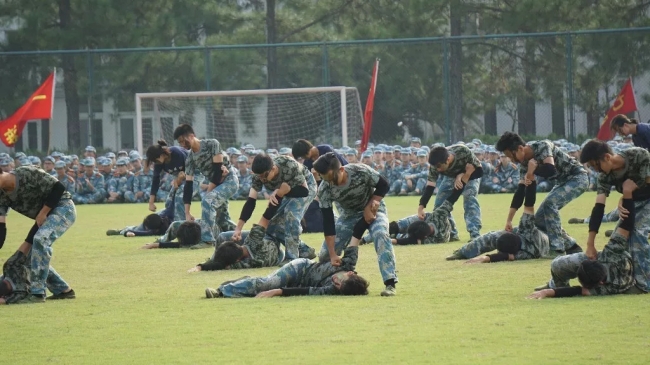 37
（三）树立正确的荣誉观
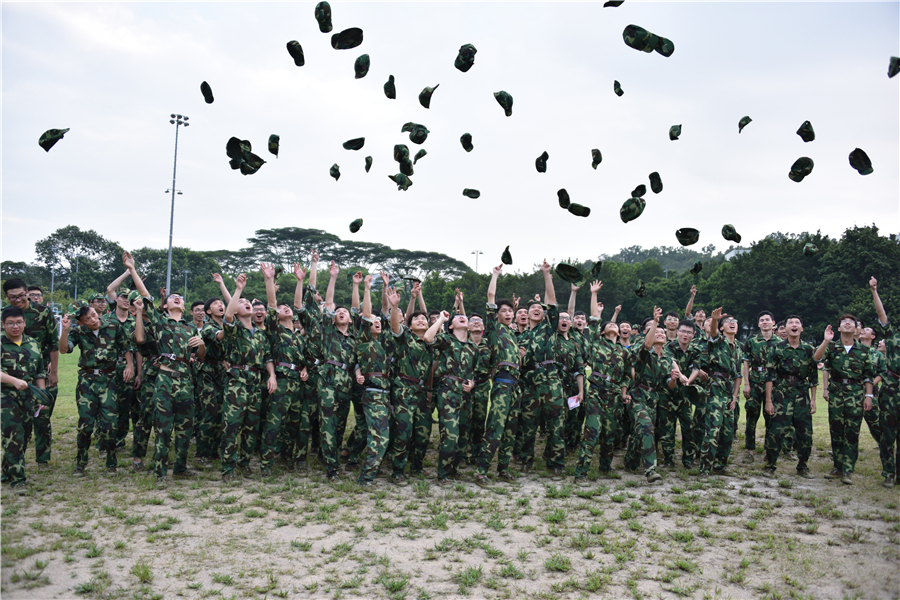 在价值观多元化的今天，我们要模范践行社会主义核心价值观，崇尚荣誉、团结一致、敢于胜利，续写硅湖职业技术学院新的辉煌，为大学时光增光添彩。
[Speaker Notes: 开拓新进程]
一份荣誉，十份责任！
[Speaker Notes: 希望也期待大家创造出更多、更好的荣誉。最后还是回归到校训]
谢谢大家！